IANUARIE 2024
CAMPANIE DE PREVENȚIE A cancerului DE COL UTERIN
Informează-te! Testează-te!  Vaccinează-te!
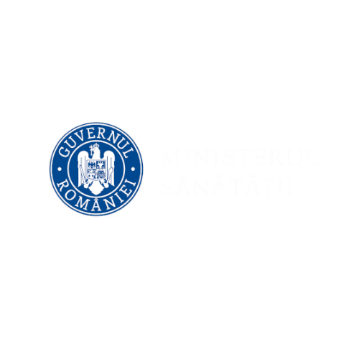 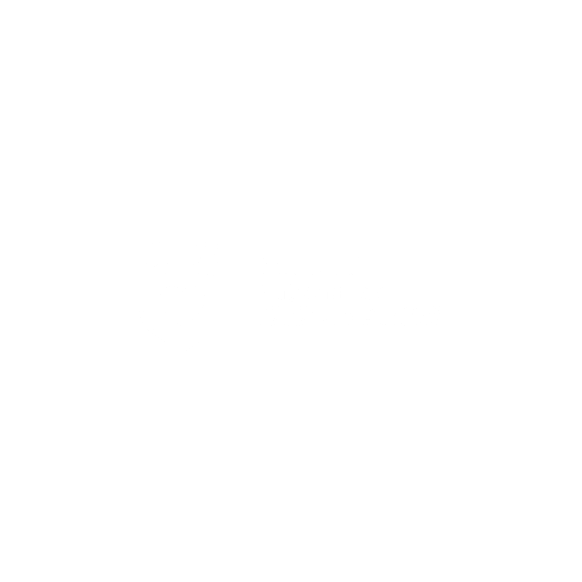 RATA SUPRAVIEȚUIRII LA 5 ANI
Anual, în lume, sunt diagnosticate  peste
600.000 cazuri.
DIAGNOSTIC PRECOCE
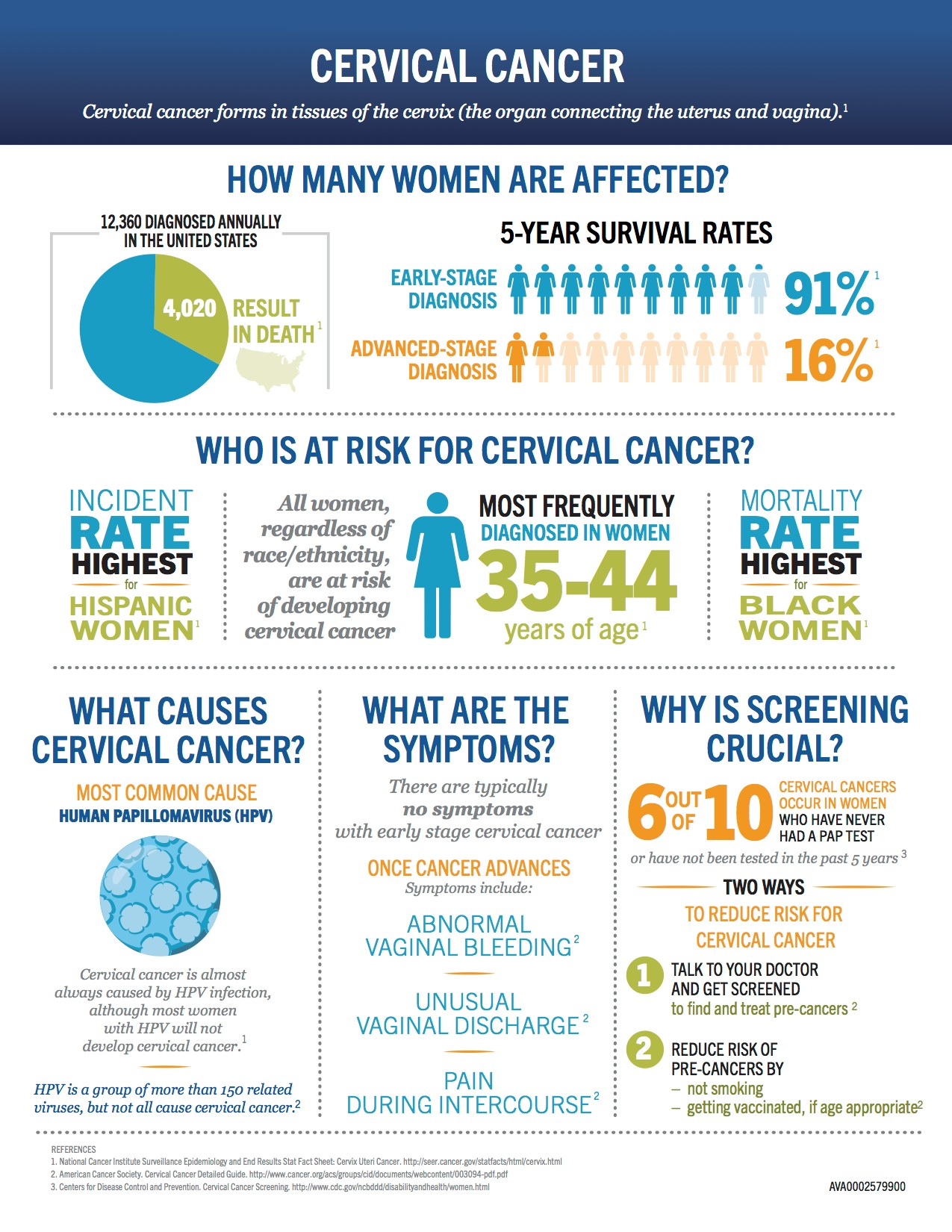 DIAGNOSTIC 
ÎN STADII AVANSATE
CINE ESTE LA RISC DE CANCER DE  COL UTERIN?
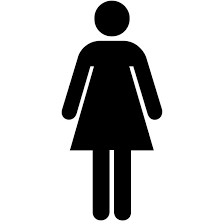 CEL MAI FRECVENT SUNT DIAGNOSTICATE FEMEI ÎN VÂRSTĂ DE
35-44 ANI
Toate femeile, indiferent de rasă/etnie sunt la risc de a dezvolta cancer de col uterin
DE CE ESTE SCREENING-UL CRUCIAL?
Care sunt simptomele?
CE CAUZEAZĂ CANCERUL DE COL UTERIN?
În mod obișnuit nu există simptome în stadiile precoce de cancer de col uterin.

ODATĂ CE CANCERUL AVANSEAZĂ
Simptomele pot include:

Sângerări vaginale anormale

 scurgeri vaginale anormale

Durere la contactul sexual
CEA MAI COMUNĂ CAUZĂ
HPV (HUMAN PAPILOMAVIRUS)
6 DIN 10 
CANCERE DE COL UTERIN
 
SUNT DEPISTATE LA FEMEI CARE NU AU FĂCUT NICIODATĂ UN TEST 
BABEȘ-PAPANICOLAU
sau nu au fost testate în ultimii 5 ani.
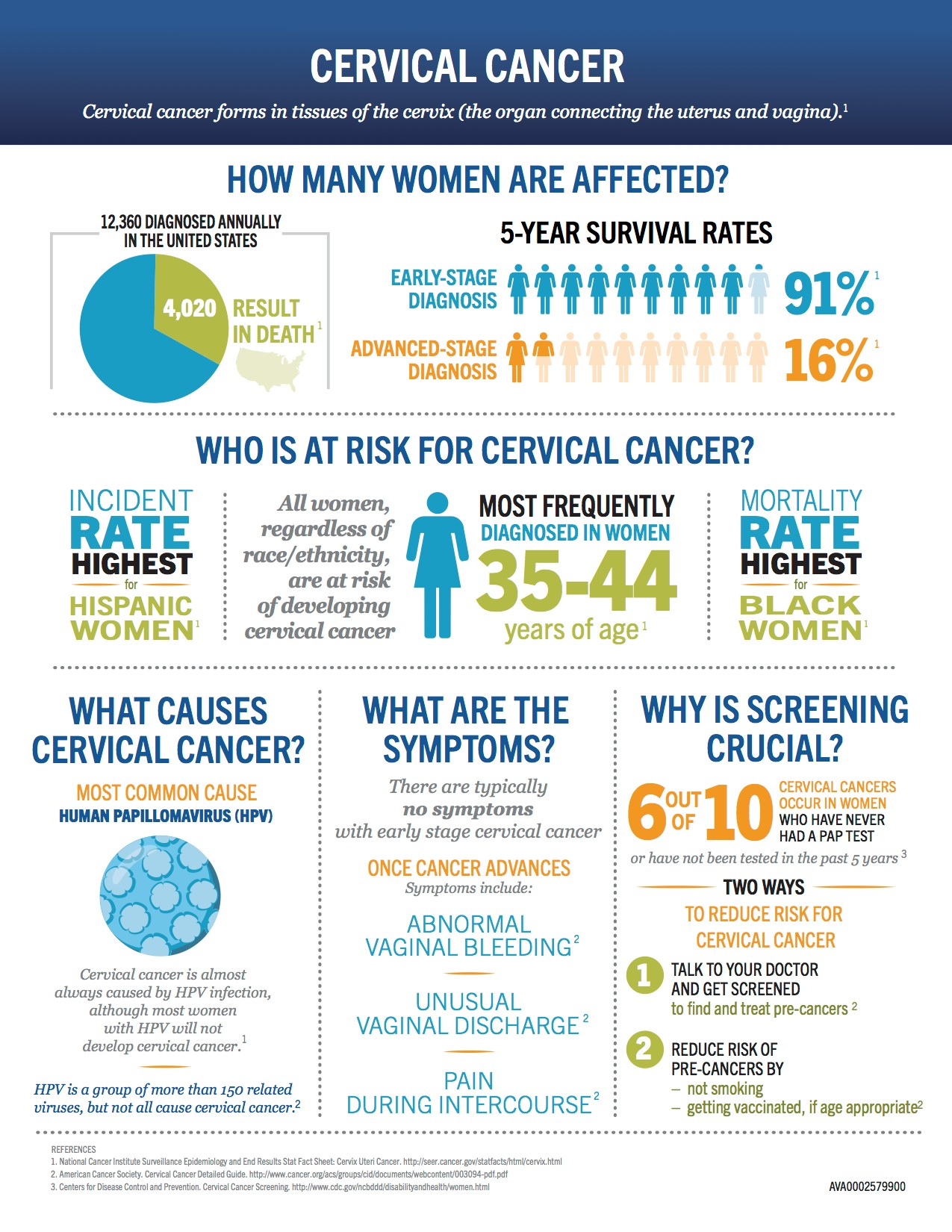 Peste 90% dintre cancerele de col uterin sunt cauzate de infecția cu HPV 
Peste 80% din persoane se infectează cu HPV în cursul vieții, dar majoritatea nu vor  dezvolta cancer de col uterin.
IANUARIE 2024
CAMPANIE DE PREVENȚIE A cancerului DE COL UTERIN
Informează-te! Testează-te!  Vaccinează-te!
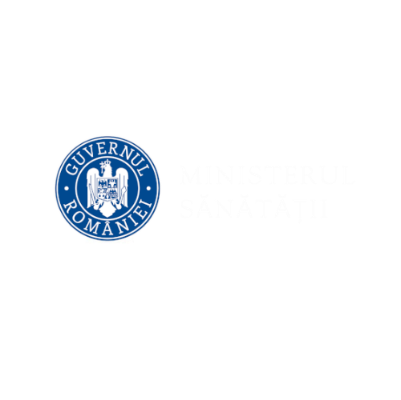 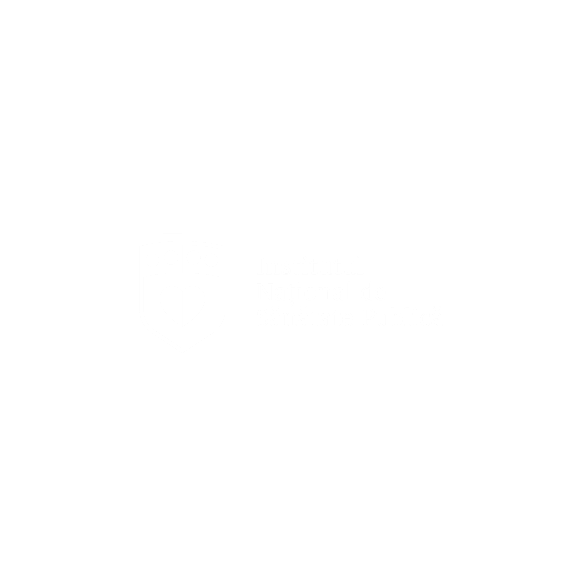 RATA SUPRAVIEȚUIRII LA 5 ANI
Anual, în lume, sunt diagnosticate  peste
600.000 cazuri.
DIAGNOSTIC PRECOCE
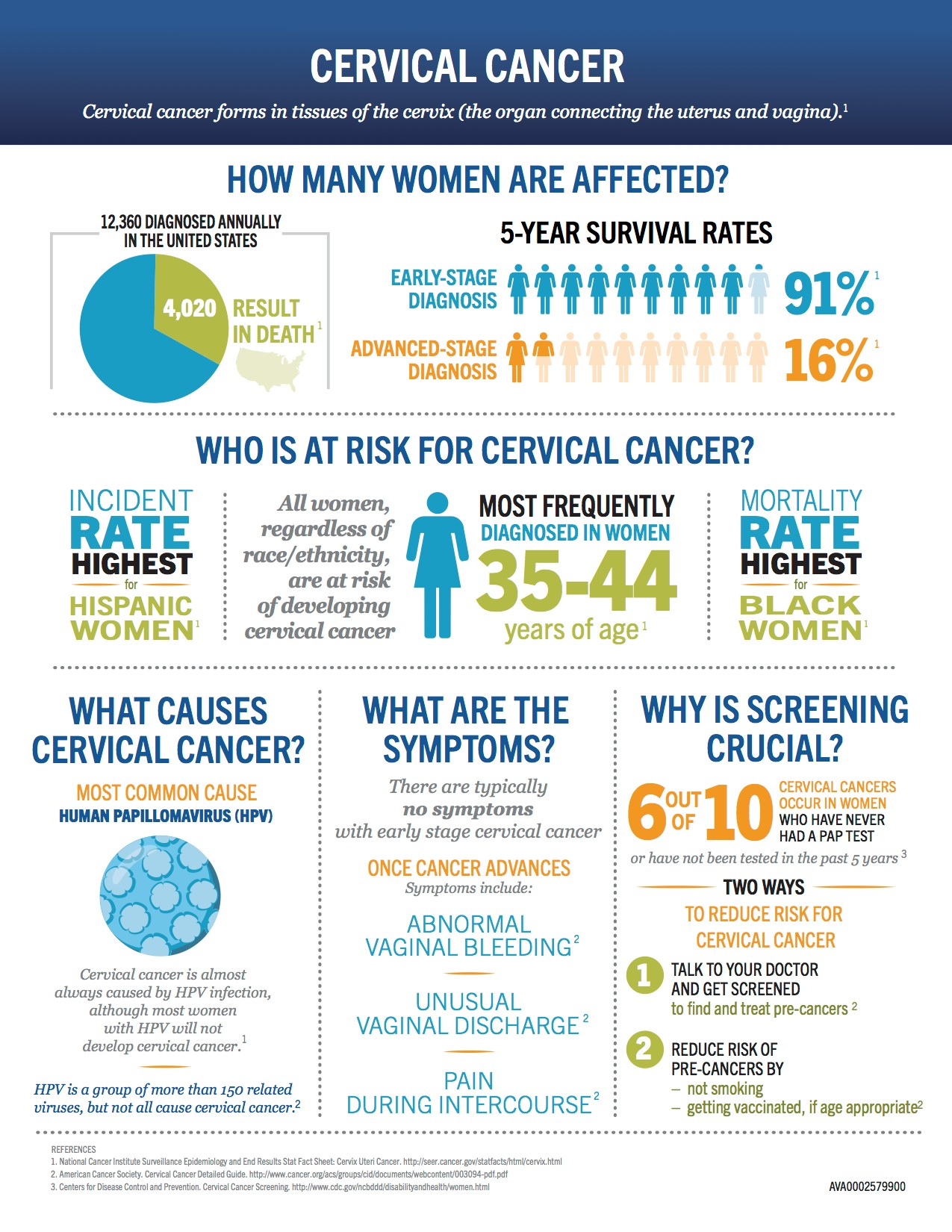 DIAGNOSTIC 
ÎN STADII AVANSATE
CINE ESTE LA RISC DE CANCER DE  COL UTERIN?
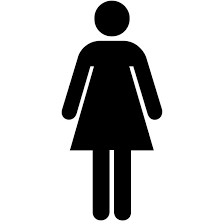 CEL MAI FRECVENT SUNT DIAGNOSTICATE FEMEI ÎN VÂRSTĂ DE
35-44 ANI
Toate femeile, indiferent de rasă/etnie sunt la risc de a dezvolta cancer de col uterin
Care sunt simptomele?
DE CE ESTE SCREENING-UL CRUCIAL?
CE CAUZEAZĂ CANCERUL DE COL UTERIN?
În mod obișnuit nu există simptome în stadiile precoce de cancer de col uterin.

ODATĂ CE CANCERUL AVANSEAZĂ
Simptomele pot include:

Sângerări vaginale anormale

 scurgeri vaginale anormale

Durere la contactul sexual
CEA MAI COMUNĂ CAUZĂ
HPV (HUMAN PAPILOMAVIRUS)
6 DIN 10 
CANCERE DE COL UTERIN
 
SUNT DEPISTATE LA FEMEI CARE NU AU FĂCUT NICIODATĂ UN TEST 
BABEȘ-PAPANICOLAU
sau nu au fost testate în ultimii 5 ani.
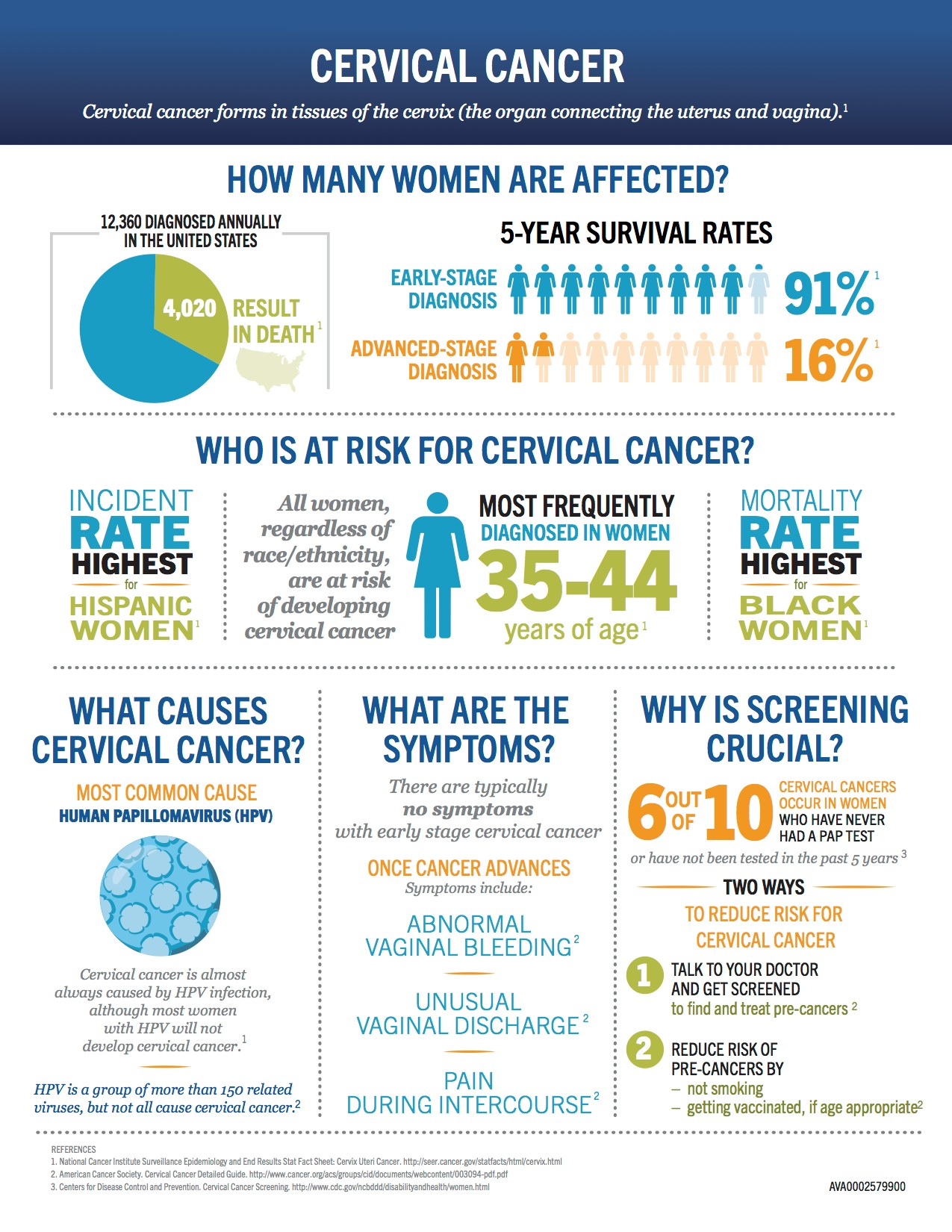 Peste 90% dintre cancerele de col uterin sunt cauzate de infecția cu HPV 
Peste 80% din persoane se infectează cu HPV în cursul vieții, dar majoritatea nu vor  dezvolta cancer de col uterin.